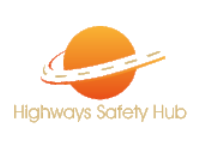 Highways Safety Hub & SCSLG Update
Principal Designers Working Group
25 March 2021
V1
Update since last meeting
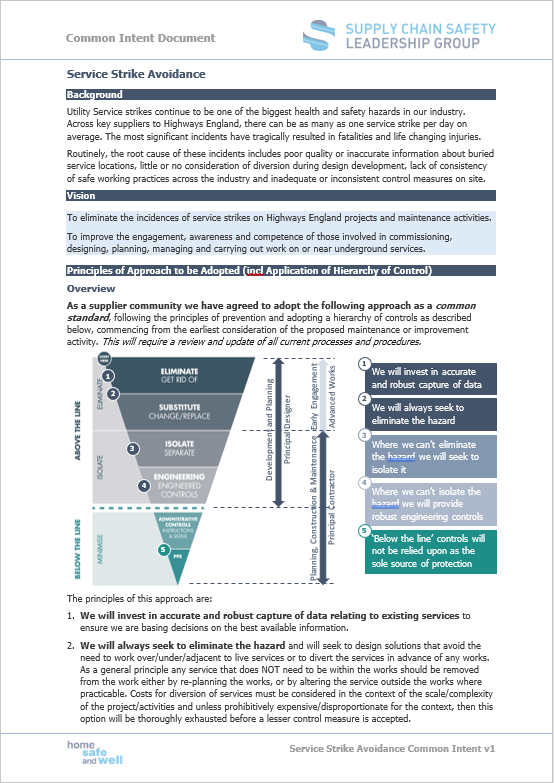 1 No. common intent document published by the SCSLG
Road Works

1 No. raising the bar document revised by the Hub
RTB 3 – Plant Person Interface

These can all be found on dedicated focus area pages on the Highways Safety Hub website
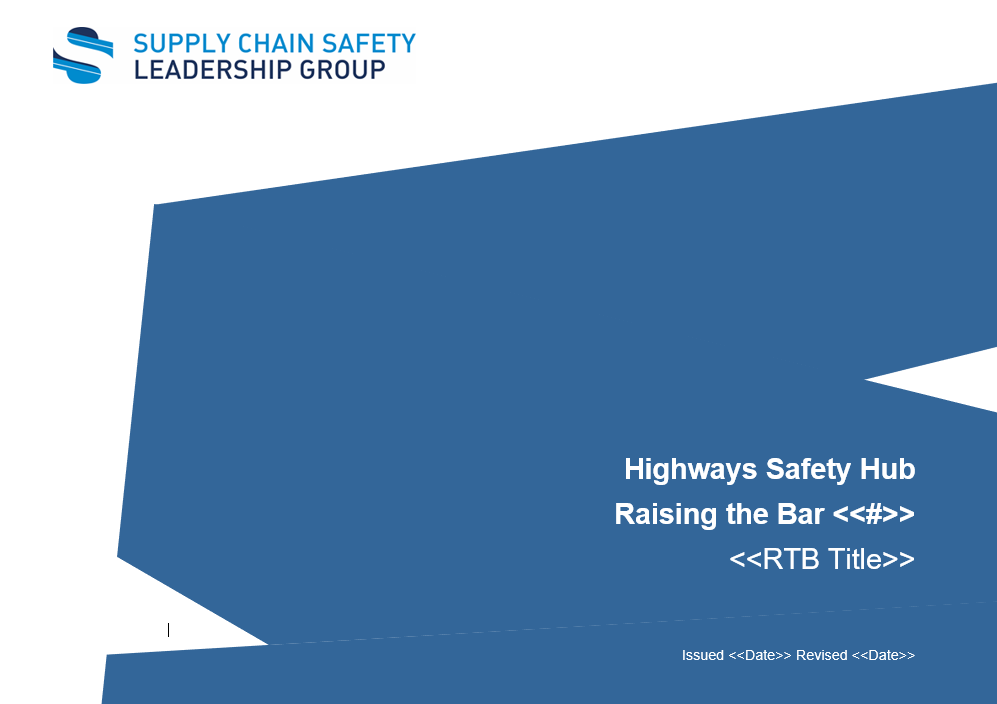 2
Work to conclude in 2020 / 2021
Task and Finish Group from 2020
Supervision Common Intent and revision to RTB 29

Completion of RTB
RTB 26 – Safety by Design
RTB 1 – Plant Standards
RTB 37 – Use of IPVs
3
What is the Plan for 2021 / 2022?
Task and Finish Groups 2021
Ground Investigations Common Intent and new RTB
Archaeology Common Intent and new RTB
Live Lane Working and Carriageway Crossing Common Intent and new RTB 
Excavations Common Intent and update to RTB 13
Commercial Vehicle Roadworthiness Common Intent and new RTB
Health Common Intent and update to RTBs 8, 12, 18, 19, 22, 24, 33 and potentially a new RTB on Health by Design


Considering 
Suicide Prevention Common Intent and new RTB
4
New Case Study Issued
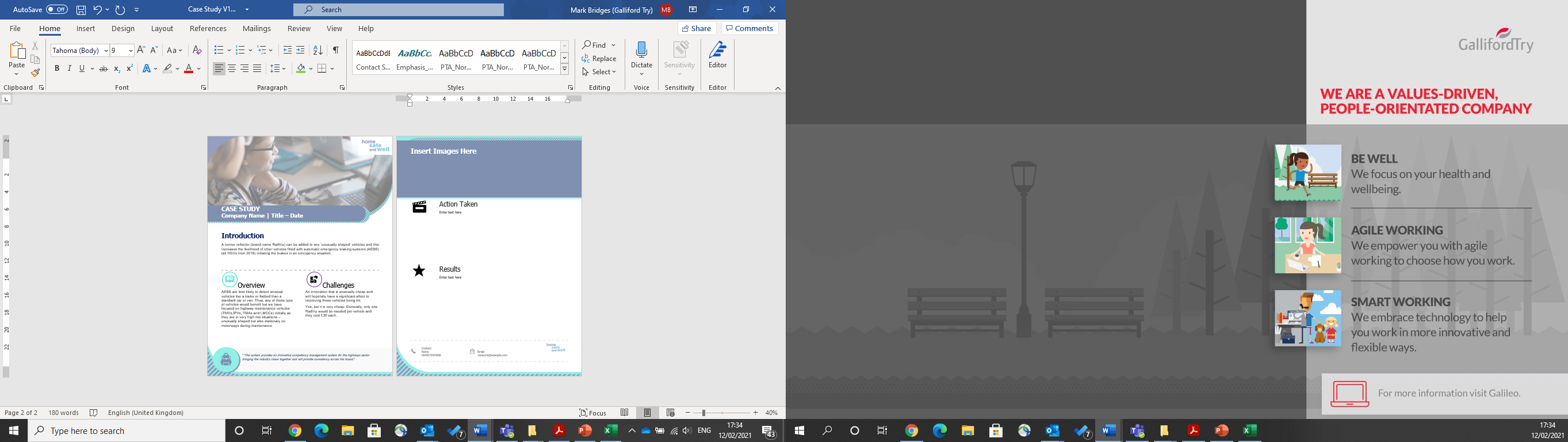 5
Capturing Learning Toolkit
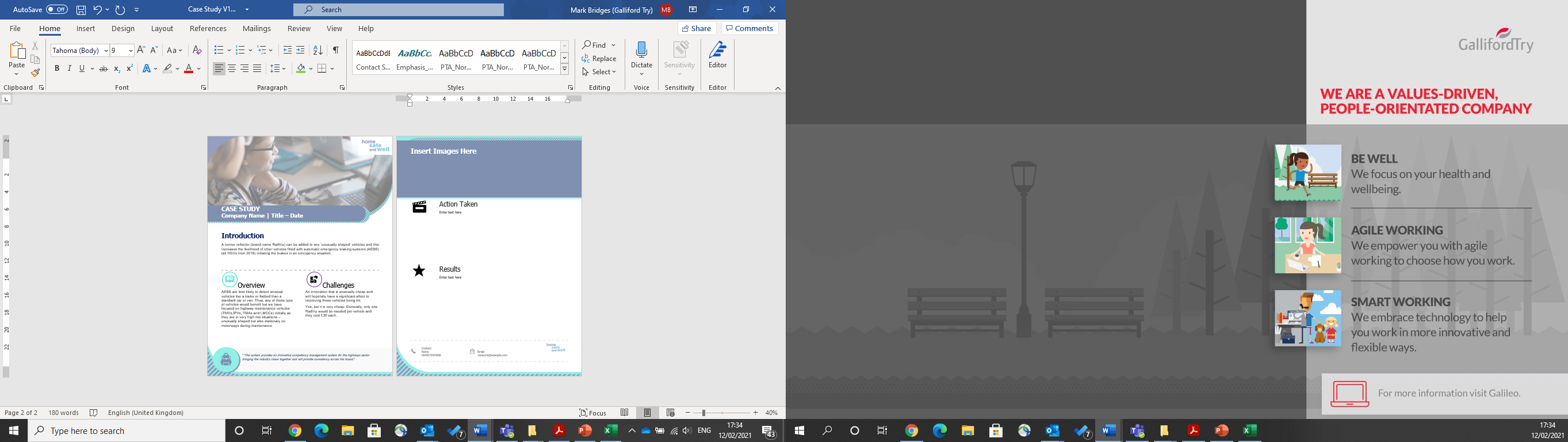 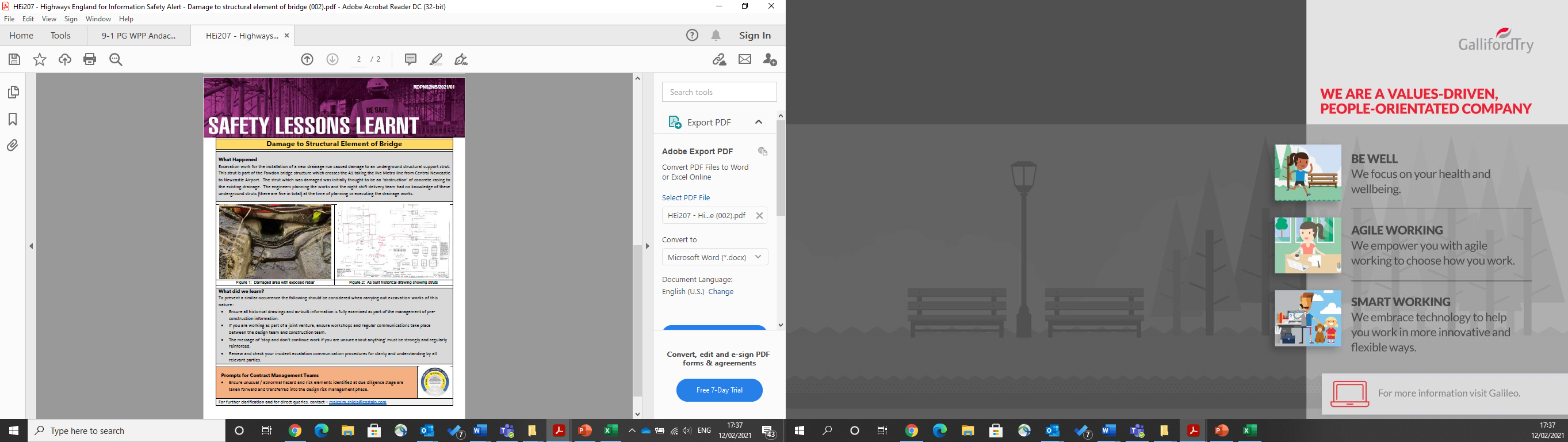 Case Studies



Lessons Learnt



Blue Stars



Whole Life Design
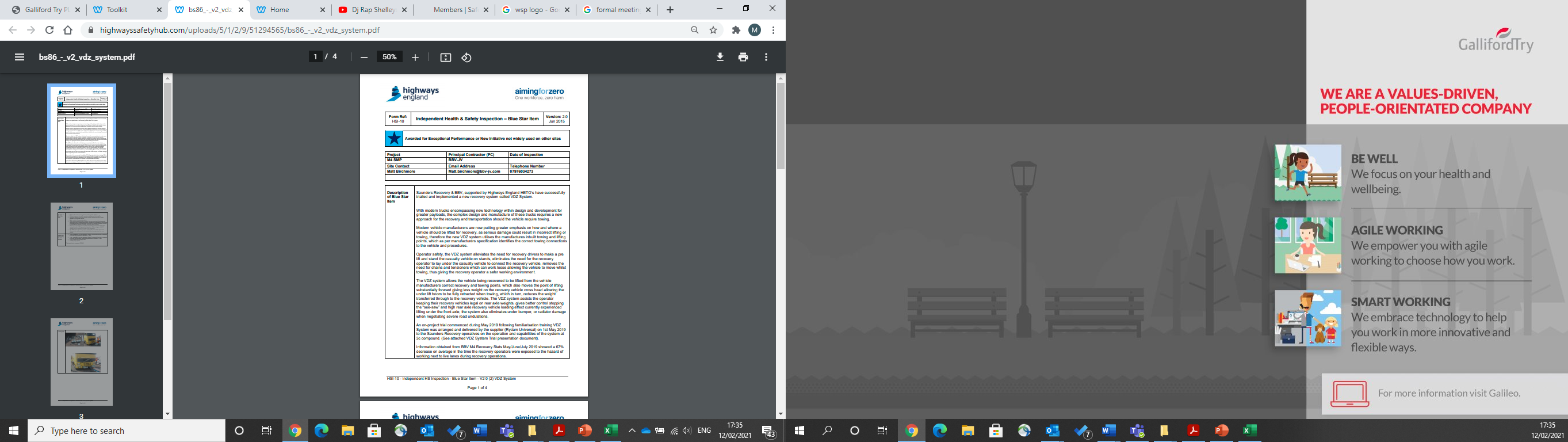 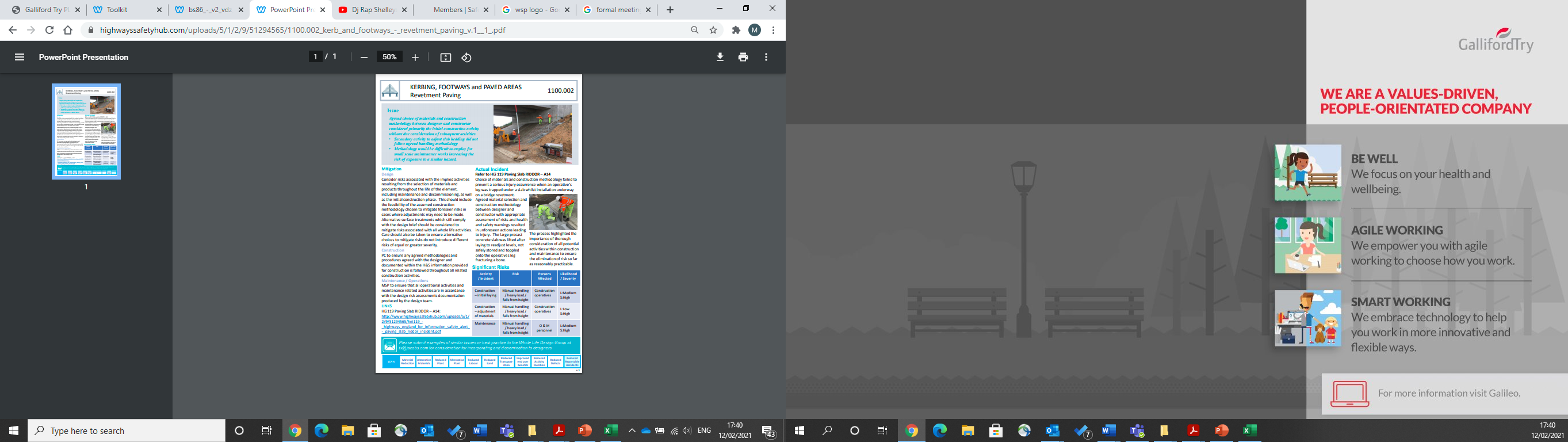 6
Questions
7